2029
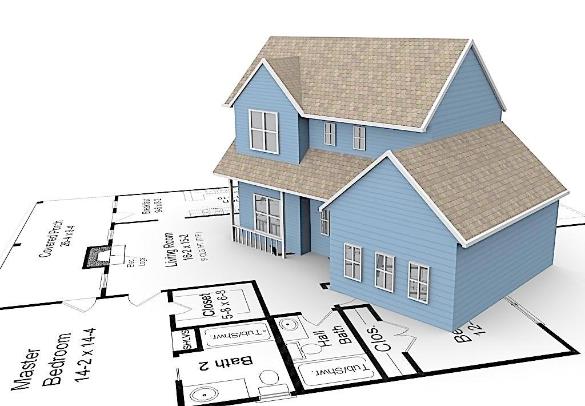 BUSINES  POWERPOINT  WORK
建筑工程设计PPT模板
企业宣传  /  工作计划  /  计划总结 /  述职报告
汇报人：xxx          时间：XX年XX月
投资回报
市场分析
产品运行
项目介绍
目录
此部分内容作为文字排版占位显示 （建议使用主题字体）
此部分内容作为文字排版占位显示 （建议使用主题字体）
此部分内容作为文字排版占位显示 （建议使用主题字体）
此部分内容作为文字排版占位显示 （建议使用主题字体）
CONTENT
01
02
03
04
第
项目介绍
1
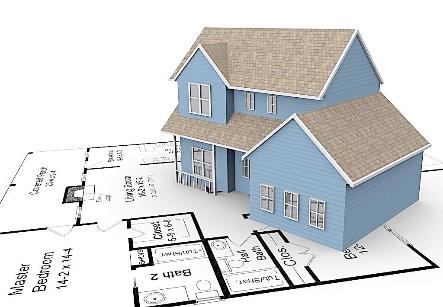 章
您的内容请写在这里您的内容请写在这里您的内容请写在这里您的内容请写在这里您的内容请写在这里
添加标题内容
点击添加相关标题文字，点击添加相关标题文字，点击添加相关标题文字
添加标题内容
点击添加相关标题文字，点击添加相关标题文字，点击添加相关标题文字
添加标题内容
点击添加相关标题文字，点击添加相关标题文字，点击添加相关标题文字
添加标题内容   
点击添加相关标题文字，点击添加相关标题文字，点击添加相关标题文字
添加标题内容
点击添加相关标题文字，点击添加相关标题文字，点击添加相关标题文字
添加内容
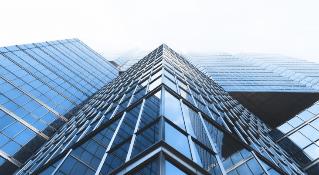 完成概述
您的内容打在这里，或者通过复制您的文本后，在此框中选择粘贴，您的内容打在这里，或者通过复制您的文本后，在此框中选择粘贴，
您的内容打在这里，或者通过复制您的文本后，在此框中选择粘贴，
您的内容打在这里，或者通过复制您的文本后，在此框中选择粘贴
添加内容
添加内容
添加内容
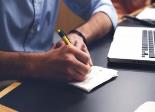 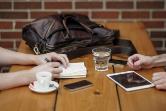 添加内容
文字内容
文字内容
文字内容
文字内容
请替换文字内容，点击添加相关标题文字
请替换文字内容，点击添加相关标题文字
请替换文字内容，点击添加相关标题文字
请替换文字内容，点击添加相关标题文字
请替换文字内容，点击添加相关标题文字，修改文字内容请替换文字内容，点击添加相关标题文字，修改文字内容请替换文字内容，点击添加相关标题文字，修改文字内容请替换文字内容，点击添加相关标题文字，修改文字内容
单击添加标题
单击添加标题
点击此处输入与此小标题或者与此图形相关的内容介绍、数据统计、事件分析、总结概述等文字描述内容。
点击此处输入与此小标题或者与此图形相关的内容介绍、数据统计、事件分析、总结概述等文字描述内容。
单击添加标题
点击此处输入与此小标题或者与此图形相关的内容介绍、数据统计、事件分析、总结概述等文字描述内容。
第
产品运行
2
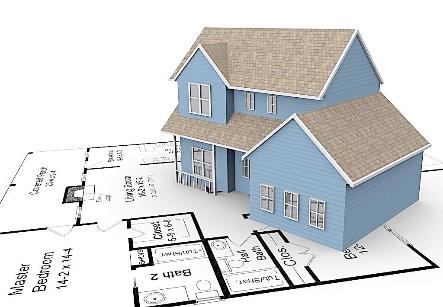 章
您的内容请写在这里您的内容请写在这里您的内容请写在这里您的内容请写在这里您的内容请写在这里
03
01
单击添加标题
单击添加标题
此处输入您的文本请在此处输入您的文本此处输入您的文本此处输入您的文本
此处输入您的文本请在此处输入您的文本此处输入您的文本此处输入您的文本
单击添加标题
单击添加标题
此处输入您的文本请在此处输入您的文本此处输入您的文本此处输入您的文本
此处输入您的文本请在此处输入您的文本此处输入您的文本此处输入您的文本
04
02
输入标题
您只需点击图片，然后通过右键找到填充图片，就可以换成您的图片而不影响效果。您只需点击图片，然后通过右键找到填充图片，就可以换成您的图片而不影响效果。
输入标题
您只需点击图片，然后通过右键找到填充图片，就可以换成您的图片而不影响效果。您只需点击图片，然后通过右键找到填充图片，就可以换成您的图片而不影响效果。
成功项目展示
此部分内容作为文字排版占位显示 （建议使用主题字体）
标题文本预设
1
标题文本预设
2
此部分内容作为文字排版占位显示 （建议使用主题字体）
标题文本预设
3
此部分内容作为文字排版占位显示 （建议使用主题字体）
活动宗旨
活动目标
点击输入简要文字内容
点击输入简要文字内容，文字内容需概括精炼，言简意赅的说明该分项内容
点击输入简要文字内容
1
2
3
4
点击输入简要文字内容
点击输入简要文字内容
第
市场分析
3
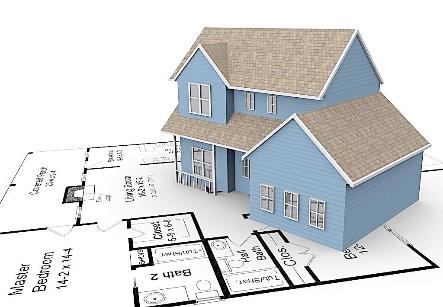 章
您的内容请写在这里您的内容请写在这里您的内容请写在这里您的内容请写在这里您的内容请写在这里
点击请替换文字内容
点击请替换文字内容
点击请替换文字内容
添加文本内容添加文本内容
添加文本内容添加文本内容
添加文本内容添加文本内容
添加文本内容添加文本内容
添加文本内容添加文本内容
添加文本内容添加文本内容
添加文本内容添加文本内容
添加文本内容添加文本内容
添加文本内容添加文本内容
添加文本内容添加文本内容
添加文本内容添加文本内容
添加文本内容添加文本内容
添加标题
在此框中选择粘贴，并选择只保留文字。您的内容打在这里，或者通过复制您的文本
85%
的内容打在这里，或者通过复制您的文本后，在此框中选择粘贴，并选择只保留文字。
的内容打在这里，或者通过复制您的文本后，在此框中选择粘贴，并选择只保留文字。您的内容打在这里，或者通过复制您的文本后
这里输入简单的文字概述这里输入简单文字概述简单的文字概述这里输入简单的文字概述这里输入这里输入简单的文字概述这里输入简单文字概述简单的文字概述这里输入简单的文字概述这里输入这里输入简单的文字概述这里输入简单文字概述简单的文字概述这里输入简单的文字概述这里输入
75%
62%
24%
添加标题
添加标题
添加标题
这里输入简单的文字概述这里输入简单文字概述简单的文字概述这里输入简单的文字概述这里输入
这里输入简单的文字概述这里输入简单文字概述简单的文字概述这里输入简单的文字概述这里输入
这里输入简单的文字概述这里输入简单文字概述简单的文字概述这里输入简单的文字概述这里输入
[Speaker Notes: 【使用提示】三组创意图形展示，修改方法如下：

如果你要修改黄色部分的大小，直接选中黄色部分后，会出现黄色的正方形图标，直接拖动黄色小点，黄色部分会变化，拖动完毕后，直接在上方有一个旋转的箭头处，按照鼠标左键就可以旋转，旋转到水平就可。]
三大方面
01
03
自定义设置
喇叭功能
游戏玩家
02
此处添加标题
此处添加标题
2
3
此处添加标题
1
请在此输入您的详细文本信息和文字介绍信息。
请在此输入您的详细文本信息和文字介绍信息。
请在此输入您的详细文本信息和文字介绍信息。
请输入文本文字内容请输入文本文字内容请输入文本文字内容请输入文本文字内容请输入文本文字内容
请输入文本文字内容请输入文本文字内容请输入文本文字内容请输入文本文字内容
输入标题
输入标题
请输入文本文字内容请输入文本文字内容请输入文本文字内容请输入文本文字内容
请输入文本文字内容请输入文本文字内容请输入文本文字内容请输入文本文字内容
输入标题
输入标题
输入标题
请输入文本文字内容请输入文本文字内容请输入文本文字内容请输入文本文字内容请输入文本文字内容
请输入文本文字内容请输入文本文字内容请输入文本文字内容请输入文本文字内容请输入文本文字内容
输入标题
输入标题
第
投资回报
4
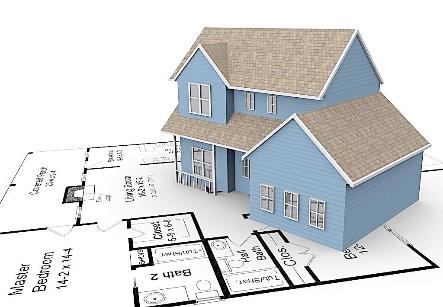 章
您的内容请写在这里您的内容请写在这里您的内容请写在这里您的内容请写在这里您的内容请写在这里
单击编辑标题

右键点击图片选择设置图片格式可直接替换图片。您的容打在这里或者通过复制您的文本后，在此框中选择粘贴并选择只保留文字。右键点击图片选择设置图片格式可直接替换图片。您的容打在这里，或者通过复制您的文本后，在此框中选择粘贴，并选择只保留文字。
添加标题内容
添加标题内容
添加标题内容
添加标题内容
汇报：张三
点击输入简要文字内容，文字内容需概括精炼，不用多余的文字修饰。
点击输入简要文字内容，文字内容需概括精炼，不用多余的文字修饰。
点击输入简要文字内容，文字内容需概括精炼，不用多余的文字修饰。
点击输入简要文字内容，文字内容需概括精炼，不用多余的文字修饰。
标题文本预设
标题文本预设
此部分内容作为文字排版占位显示（建议使用主题字体）
此部分内容作为文字排版占位显示（建议使用主题字体）
1
2
4
3
标题文本预设
标题文本预设
此部分内容作为文字排版占位显示（建议使用主题字体）
此部分内容作为文字排版占位显示（建议使用主题字体）
点击添加标题
您的内容打在这里，或者通过复制您的文本后，在此框中选择粘贴，并选择只保留文字。
点击添加标题
您的内容打在这里，或者通过复制您的文本后，在此框中选择粘贴，并选择只保留文字。
点击添加标题
您的内容打在这里，或者通过复制您的文本后，在此框中选择粘贴，并选择只保留文字。
点击添加标题
您的内容打在这里，或者通过复制您的文本后，在此框中选择粘贴，并选择只保留文字。
单击编辑标题
单击编辑标题
01
单击编辑标题
02
单击编辑标题
单击编辑标题
03
单击此处编辑您要的内容，建议您在展示时采用微软雅黑字体，本模版所有图形线条及其相应素材均可自由编辑、改色、替换。
单击编辑标题
04
05
单击此处可编辑内容，根据您的需要自由拉伸文本框大小
2019
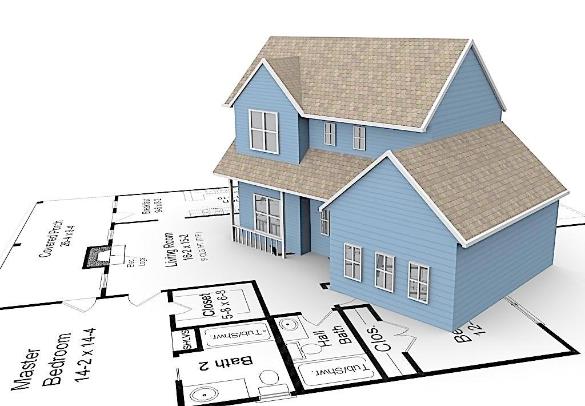 BUSINES  POWERPOINT  WORK
演讲完毕 谢谢观看
企业宣传  /  工作计划  /  计划总结 /  述职报告
汇报人：XXX          时间：XX年XX月
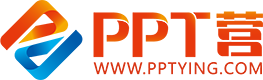 10000+套精品PPT模板全部免费下载
PPT营
www.pptying.com
[Speaker Notes: 模板来自于 https://www.pptying.com    【PPT营】]